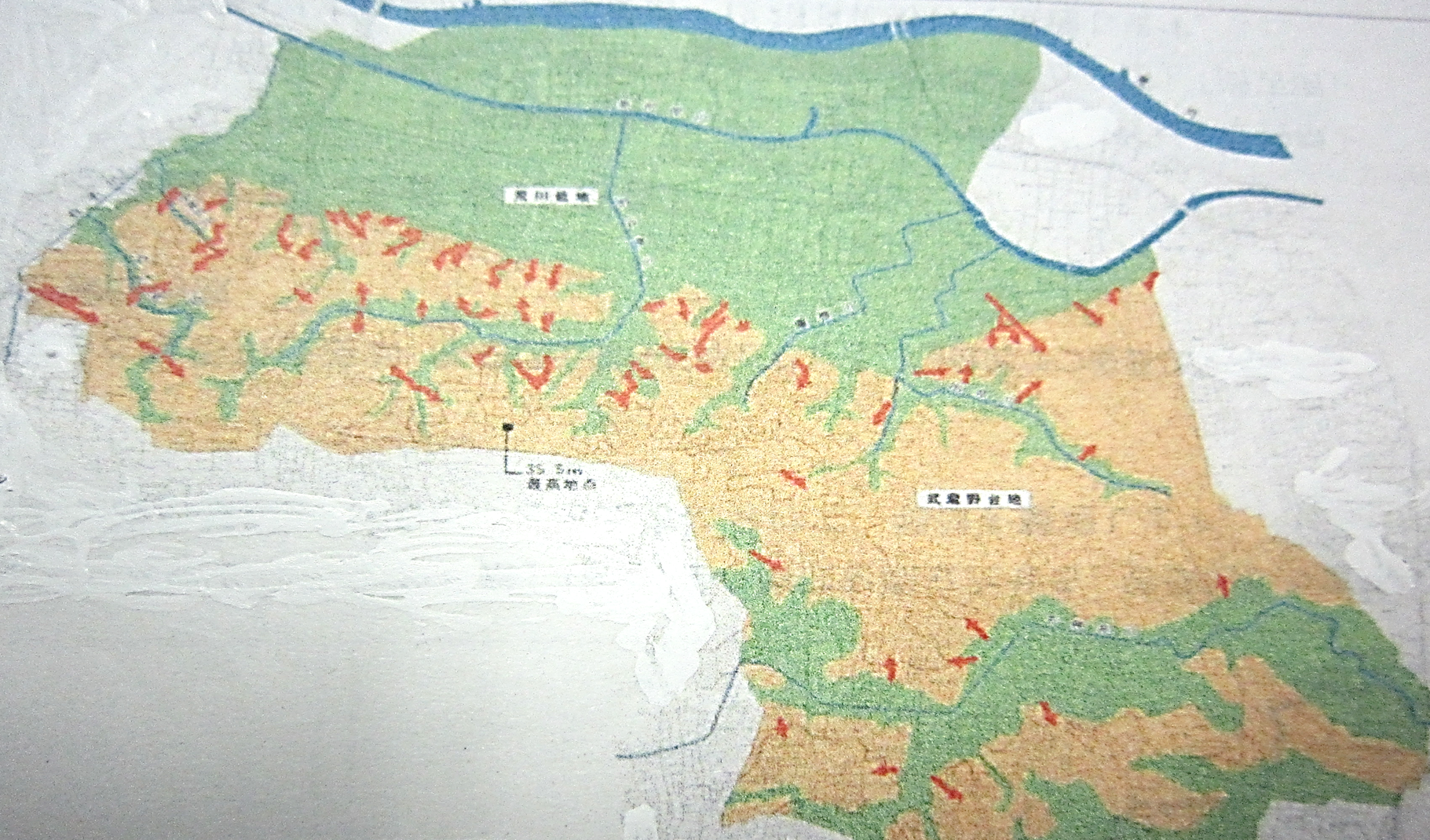 地図1
坂を表しています
主な坂道の分布（前記）
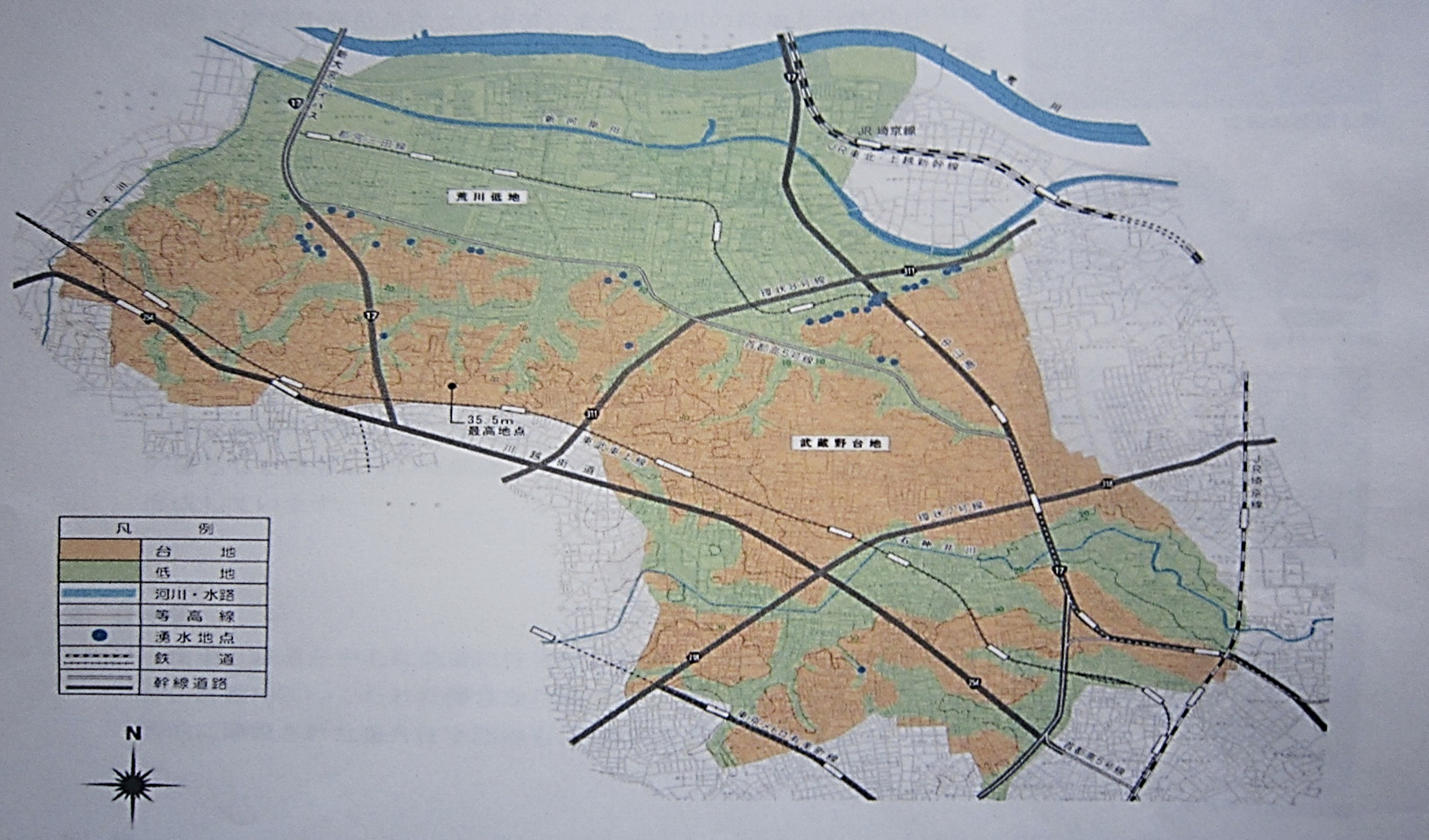 地図2
わき水
（ゆう水）地点
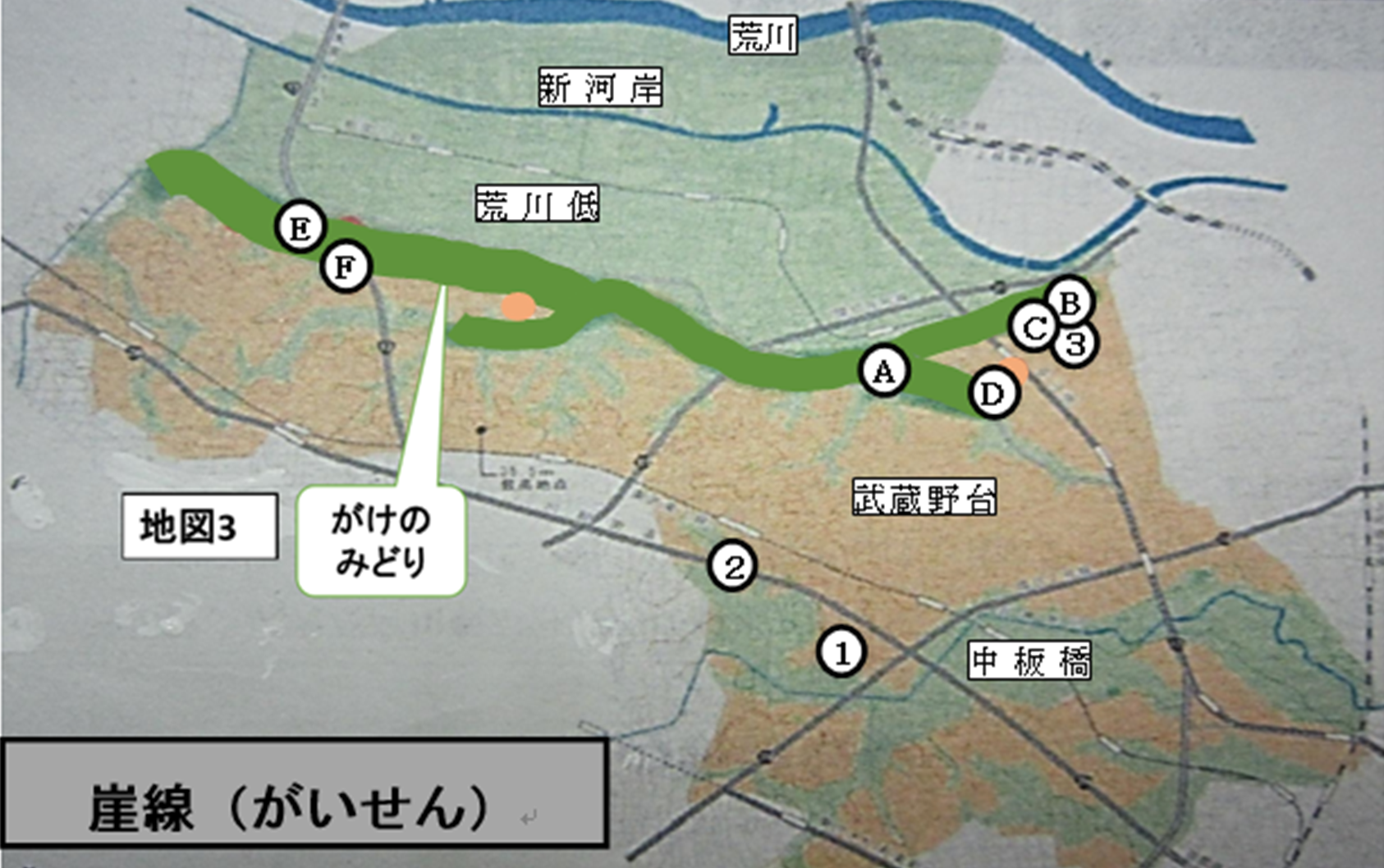